«Хрестики-нулики»
1
2
3
4
5
6
7
8
9
1
Який прийом з'єднання зображено на малюнку?
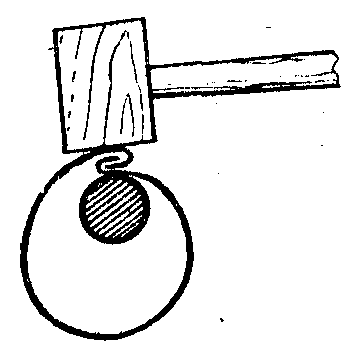 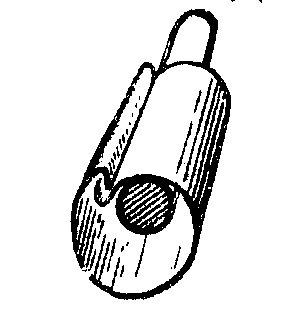 2
Як називається інструмент на зображені. Для чого його використовують?
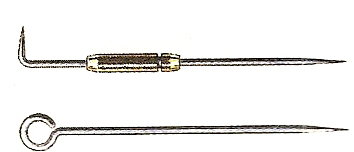 3
Який тип з'єднання металу зображено на малюнку?
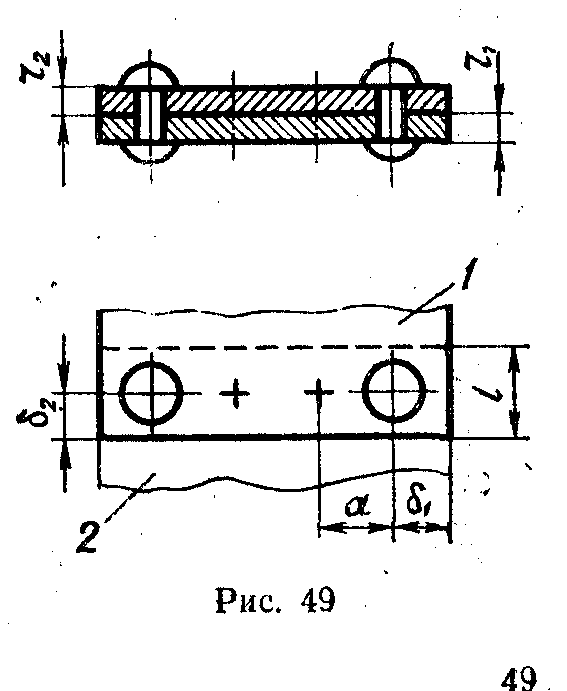 4
Як називається інструмент на зображені. Для чого його використовують?
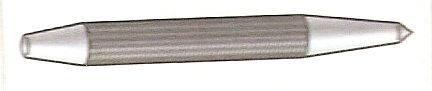 5
Як називається інструмент на зображені. Для чого його використовують?
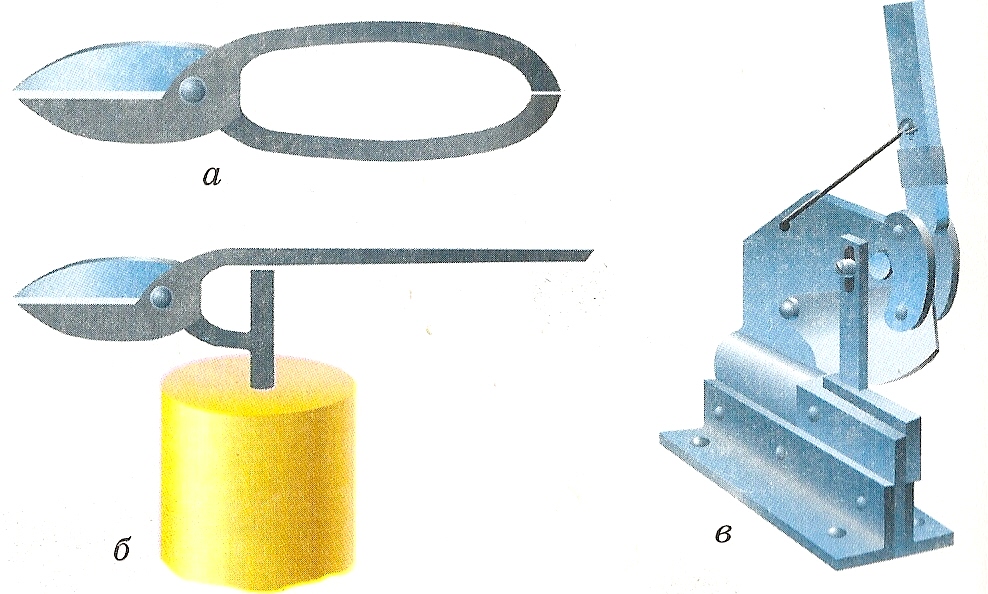 6
Як називається спеціальний дерев’яний молоток для гнуття тонколистового металу?
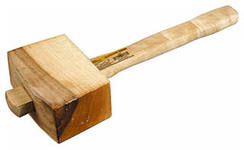 7
Як називається графічний документ що зображує виріб, визначає його конструкцію та містить дані з гідно з яких виробляють або ремонтують виріб?
8
Сплав міді і цинку, жовтого кольору.
9
Як називається інструмент на зображені. Для чого його використовують?
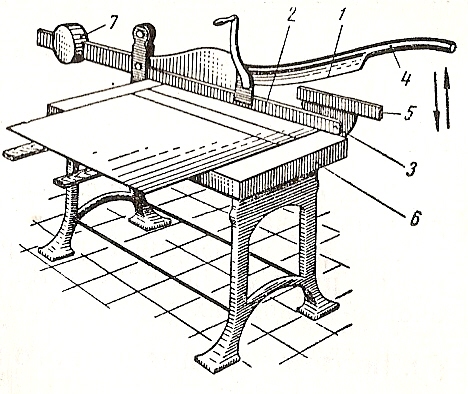